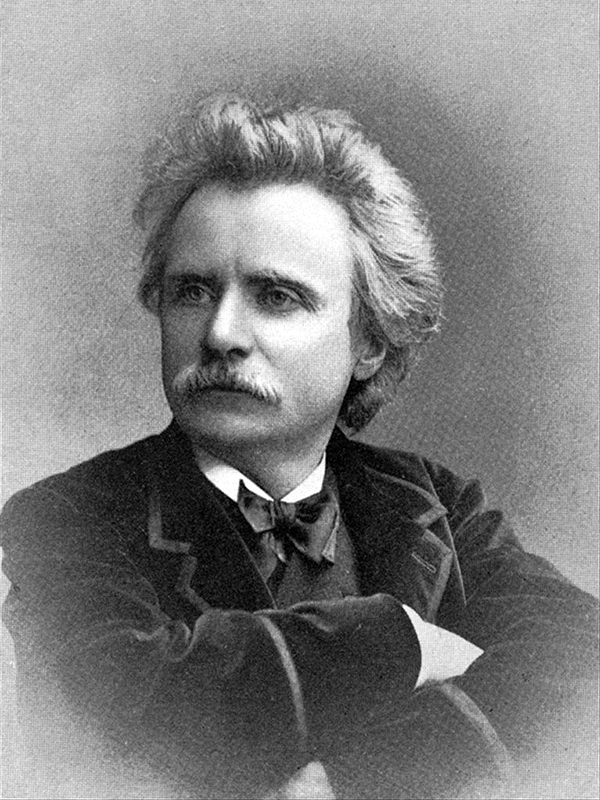 Э́двард Хагеруп Григ1843 - 1907
Творчество Э.Грига
Норвержский композитор периода романтизма, музыкальный деятель, пианист, дирижёр. Творчество Грига формировалось под воздействием норвежской народной культуры.
Среди самых известных произведений Грига — две сюиты из музыки к драме Генрика Ибсена
 «Пер Гюнт», концерт для фортепиано с оркестром, скрипичные сонаты.
Основное внимание Григ уделял песням и романсам, которых опубликовал более 600. Ещё около двадцати его пьес изданы посмертно. Вокальные сочинения Грига написаны на слова датских и норвежских, иногда немецких поэтов
«Утро» -это пьеса-пейзаж
Мелодия, напоминает пастуший наигрыш, спокойная и светлая, передаёт краски рассвета,. В ней ощущается состояние покоя и безмятежности. Музыка рисует картину постепенного пробуждения природы – солнце, нежное щебетание птиц, шелест ветра в листве, журчание прозрачного родника.
Тембры духовых инструментов - флейты и гобоя, которые солируют в пьесе, - напоминают звучание пастушьей свирели.
 Растёт звучность от совсем тихой мелодии к очень громкой, в музыку включаются все новые инструменты. Звучание становится мощным и ярким. Особенно красочна середина пьесы. Будто под лучами восходящего солнца из предутренней мглы все ярче проступают очертания и цвета предметов. 
Так возникает в музыке картина рассвета. Затем звучность постепенно ослабевает, становясь вновь ясной и прозрачной. В последний раз пропела мелодию флейта, затихли аккорды.
Пьеса «Утро» - не только картина природы. Музыка никогда не ограничивается изображением каких-либо явлений жизни. Всегда в ней выражены чувства человека, его мысли и переживания. И в этой пьесе передано пробуждение восторга в душе человека, его восхищение красотой природы.
«Утро» -это пьеса-пейзаж
«В пещере Горного короля»
Слушая эту музыку, можно представить, как мы попадаем в царство троллей - фантастических злых существ. В тронном зале собираются придворные горного короля – тролли, кобольды, гномы.
Музыка Грига образно и ярко рисует фантастическое шествие этих существ.
В пьесе звучит всего одна тема в характере марша. Она несколько раз повторяется, оставаясь практически неизменной, с небольшими добавлениями- вариациями. После тихого загадочного вступления валторны начинается тема троллей. Она звучит очень-очень тихо, настороженно и невесомо. Легкие подёргивания струн скрипок и альтов, в низком регистре, изображают крадущиеся шаги троллей. Музыка фантастична, загадочна, таинственна и даже немного страшная.
Постепенно мелодия переносится все выше, появляется некоторая суетливость. Громкость усиливается. Вступает весь оркестр. Ускоряется темп – к концу он становится очень быстрым. И, кажется, будто сказочные обитатели пещеры, точно подгоняемые неведомой силой, завертелись в стремительном вихре.
Внезапно все прерывается. Ещё дважды мелодия пытается возобновить свой неукротимый бег. Но настойчивые аккорды, словно повелительные жесты пещерного владыки, прекращают шествие. Мираж сказочной картины мгновенно исчезает.
«В пещере Горного короля»
«Шествие гномов»
Гномы – маленькие бородатые существа, обитающие глубоко под землёй, в горах, лесу. В недрах земли они хранят несметные сокровища – золото и драгоценные камни.
Несмотря на малый рост, гномы наделены сверхъестественной силой. Они могут выковать волшебные кольца и мечи.
Гномы умеют колдовать. Их колдовство бывает добрым и безобидным. Но если гномы рассердятся, то непременно отомстят обидчику. Слушая эту музыку, мне кажется, что Григ изобразил в ней злых гномов. Потому что музыка таинственная, иногда страшная, даже злая.
Марш – это слово французское, и переводится как «шествие». Пьеса Э. Грига написана в жанре марша.
Марш необычный, сказочный. Слышны внезапные, неожиданные акценты, прыжки, ужимки, будто гномы прихрамывают, ковыляют, даже подтанцовывают. А если прислушаться внимательнее, эта музыка похожа не только на марш, но и на фантастический танец.
«Шествие гномов»
Пьеса состоит из трёх частей.  Первая и заключительная части пьесы по звучанию совпадают, в них изображается причудливый марш гномов, которые двигаются пёстрой, шумной толпой, прыгая и приплясывая на ходу. Постепенно шум и свист умолкают, шествие удаляется, последние гномы исчезают...
 А средняя значительно отличается от них. Здесь характер музыки резко меняется: звучит мягкая, спокойная, по-народному простая и выразительная мелодия.
Нежный, лирический напев этой сельской песни напоминает в нашем воображении картины норвежской природы: чистое, как кристалл, горное озеро, скалы, отражённые в его холодных водах, прибрежный тёмный еловый бор. 
Заключительная часть пьесы является повторением первой . Исчезает картина норвежского пейзажа, снова музыка воссоздаёт фантастический танец-шествие гномов. И на этот раз шествие постепенно приближается, музыка становится громче и громче, слышится шум, топот, свист... - но потом всё постепенно успокаивается и стихает: гномы удаляются и, наконец, совсем скрываются вдали...
В конце пьесы, когда звучность затихает, гномы удаляются, внезапно раздаются два громких, сердитых возгласа, Жёсткие, угрожающие аккорды заканчивают эту сказочную пьесу.
«Шествие гномов»
Спасибо за внимание!